Topic – Vikings
We will develop a whole class time line from the Iron Age through to the Vikings. 
Discover where the Vikings came from and where they settled. 
We will look at what made the Vikings successful and what was important to them. 
We will discover their beliefs, gods and goddesses and Viking sagas.
R.E - Islam
What is the best way for Muslims to show commitment to God?
Literacy  National curriculum 
Text – Small in the City. Main outcome narrative from an alternative perspective.
Text – The Last Garden. Main outcome extended narrative
Music – pulse and metre, learning the recorder, Viking Saga songs
Beech Class Spring 1 2024
Were the Vikings really vicious?
Numeracy National Curriculum 
Yr2 –money, multiplication and division, length and height, mass, capacity and temperature

Yr3 – multiplication and division (2 digit by 1 digit), fractions, mass, capacity
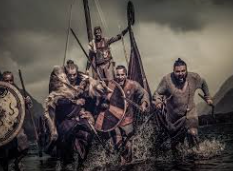 Computing – Creating Media
Develop an understanding of desktop publishing
Art – Vikings
Drawing and Sculpture – shields, longboats and weaving
DT – Vikings
Longboats
PSHE – Keeping Myself Safe
Identify situations which are safe / unsafe and who can help us. Keeping safe online. Understand that medicines are drugs and suggest ways that they can be helpful or harmful.
Identify some key risks from and effects of cigarettes and alcohol.
Science – Light  
 We will explore and carry out experiments to discover that dark is the absence of light, it can be reflected off certain surfaces, protection is needed from direct sunlight and to understand shadows and how to effect their size.
P.E
Real P.E – Personal skills (footwork and one leg balancing)
Real Dance